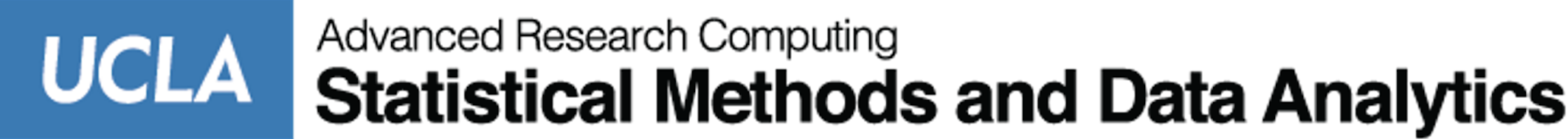 INTRODUCTION TO
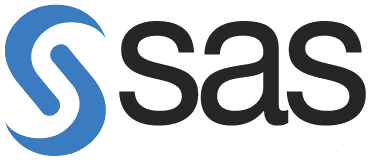 November 2023
WHAT IS SAS?
SAS is a powerful and versatile statistical software for:
Data management
Data analysis
Statistical modeling 

It is a popular choice for organizations in fields such as government, healthcare, finance, and research due to:
Reliability: has a long history in handling complex data analysis  
Scalability: designed to handle large datasets
PURPOSE OF THE WORKSHOP
Designed for people who are just getting started using SAS
Although SAS provides a graphical point-and-click user interface, we will concentrate on using SAS programming language
We will present the most common data processing steps and tasks
Access data
Explore data
Modify data
Manage data
Analyze data
[Speaker Notes: Entering data]
SAS On Demand for Academics
Available on www.sas.com

An educational program provided by SAS and its purpose is to facilitate learning and teaching SAS programming, data analytics, and statistical analysis

Web-based platform that connects to SAS server
No downloading required
Free
NAVIGATING SAS ON DEMAND FOR ACADEMCS INTERFACE
https://welcome.oda.sas.com
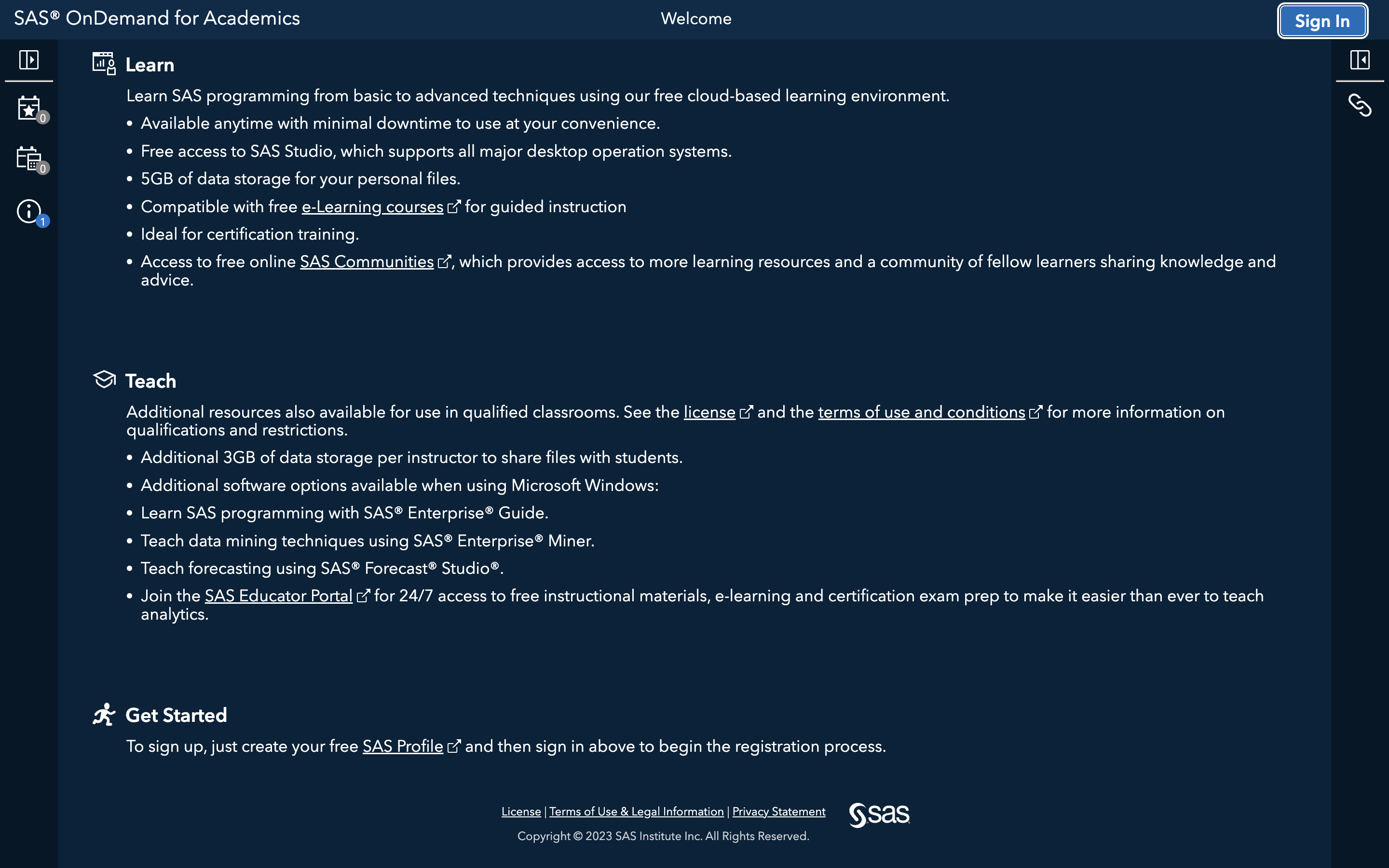 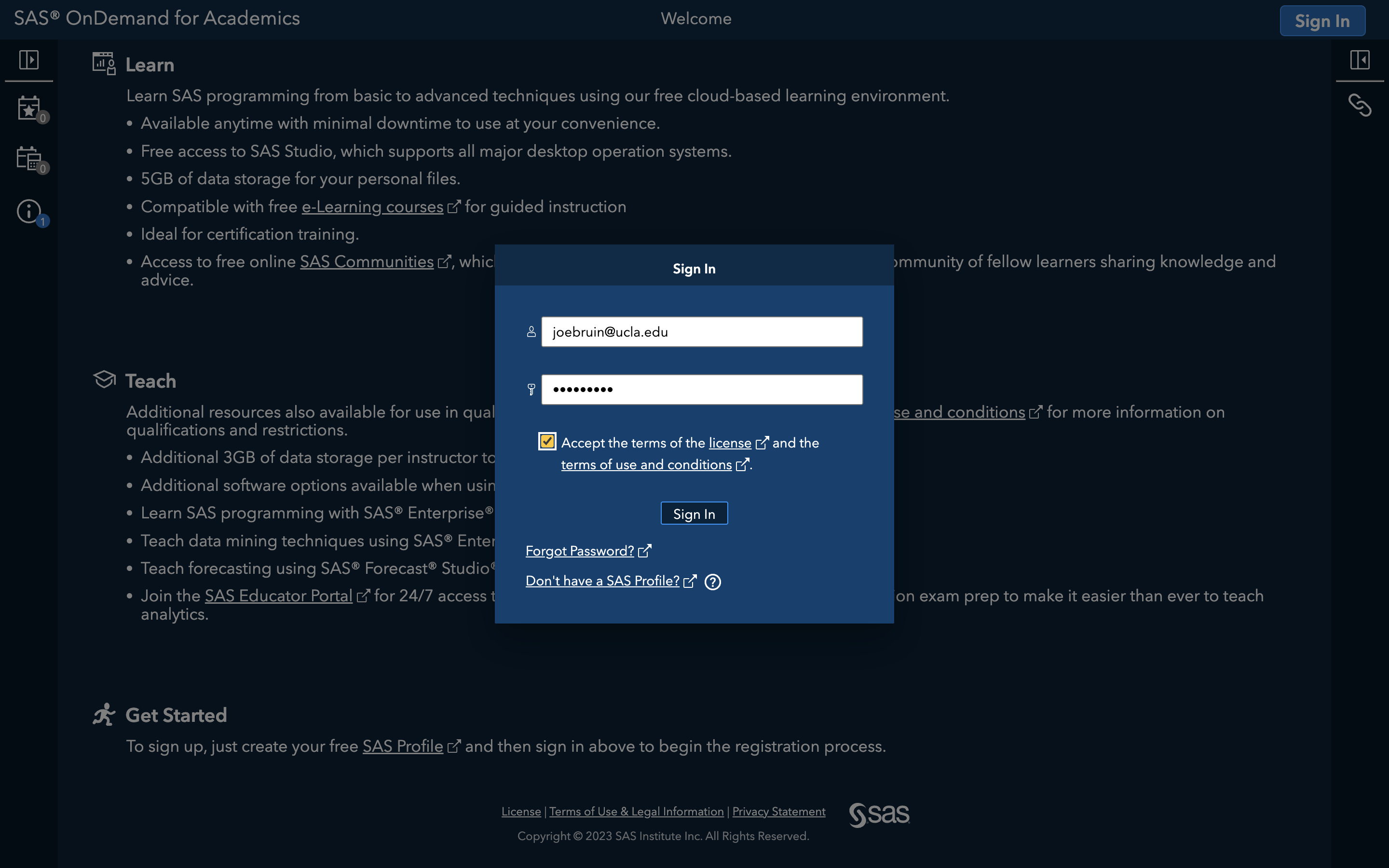 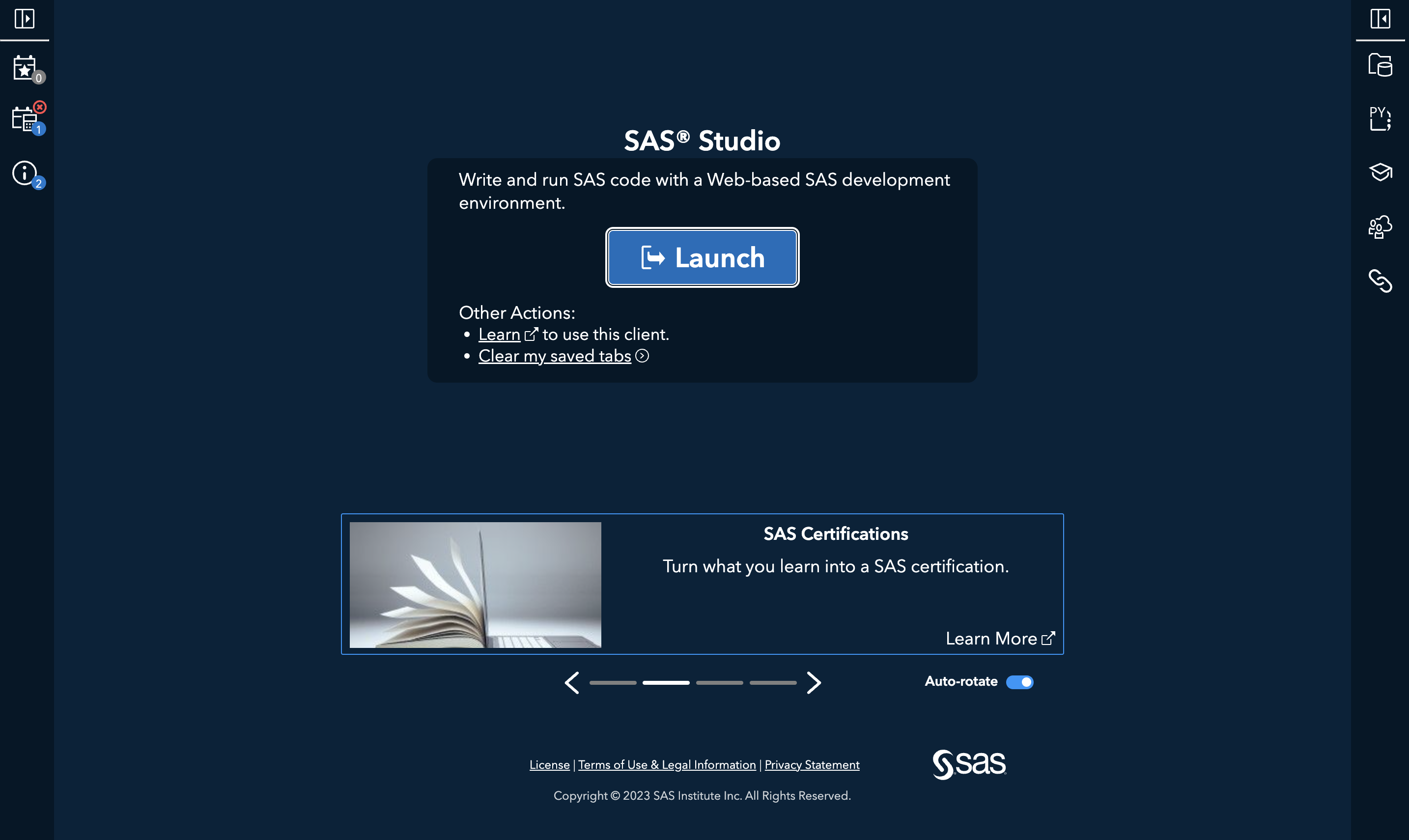 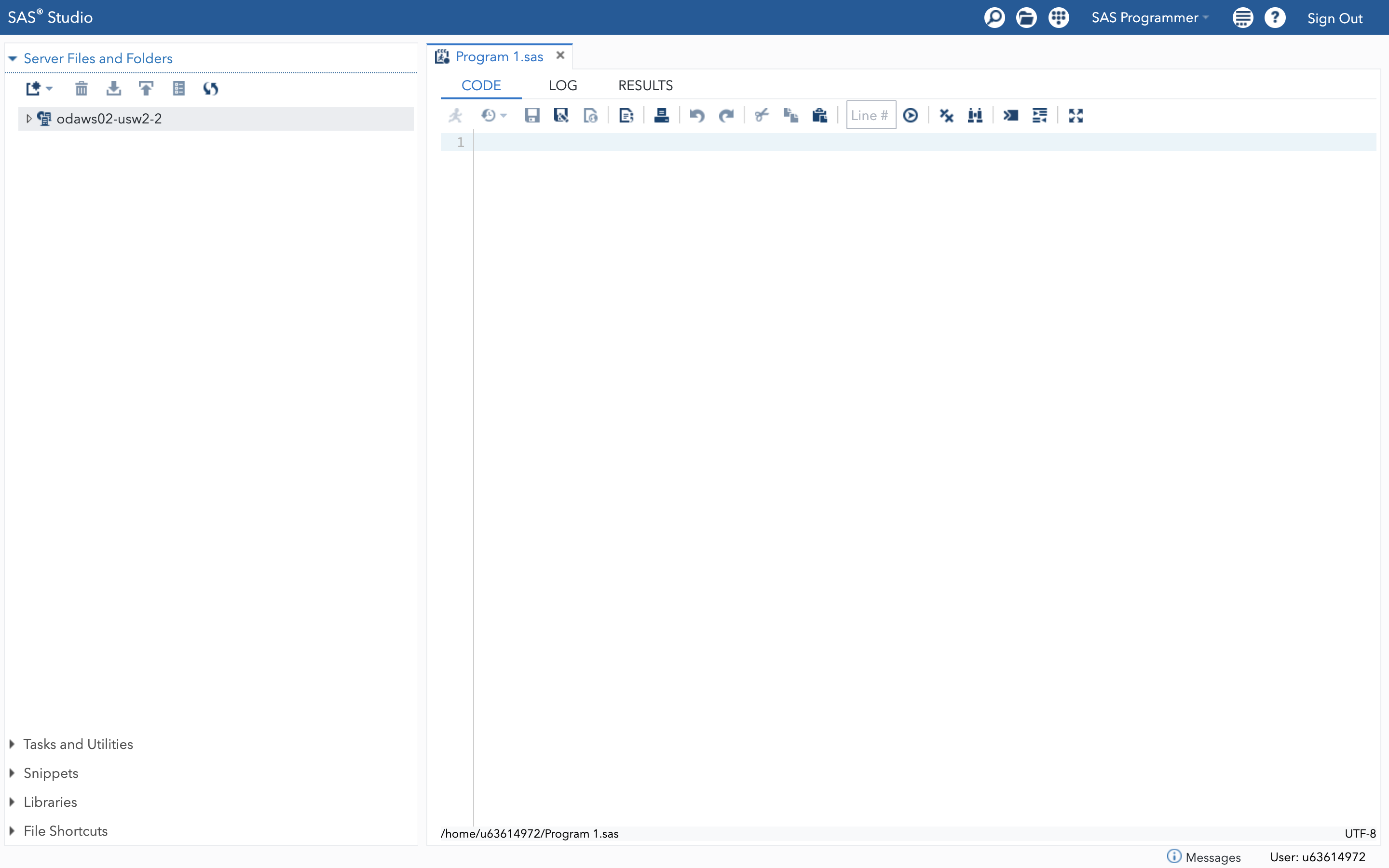 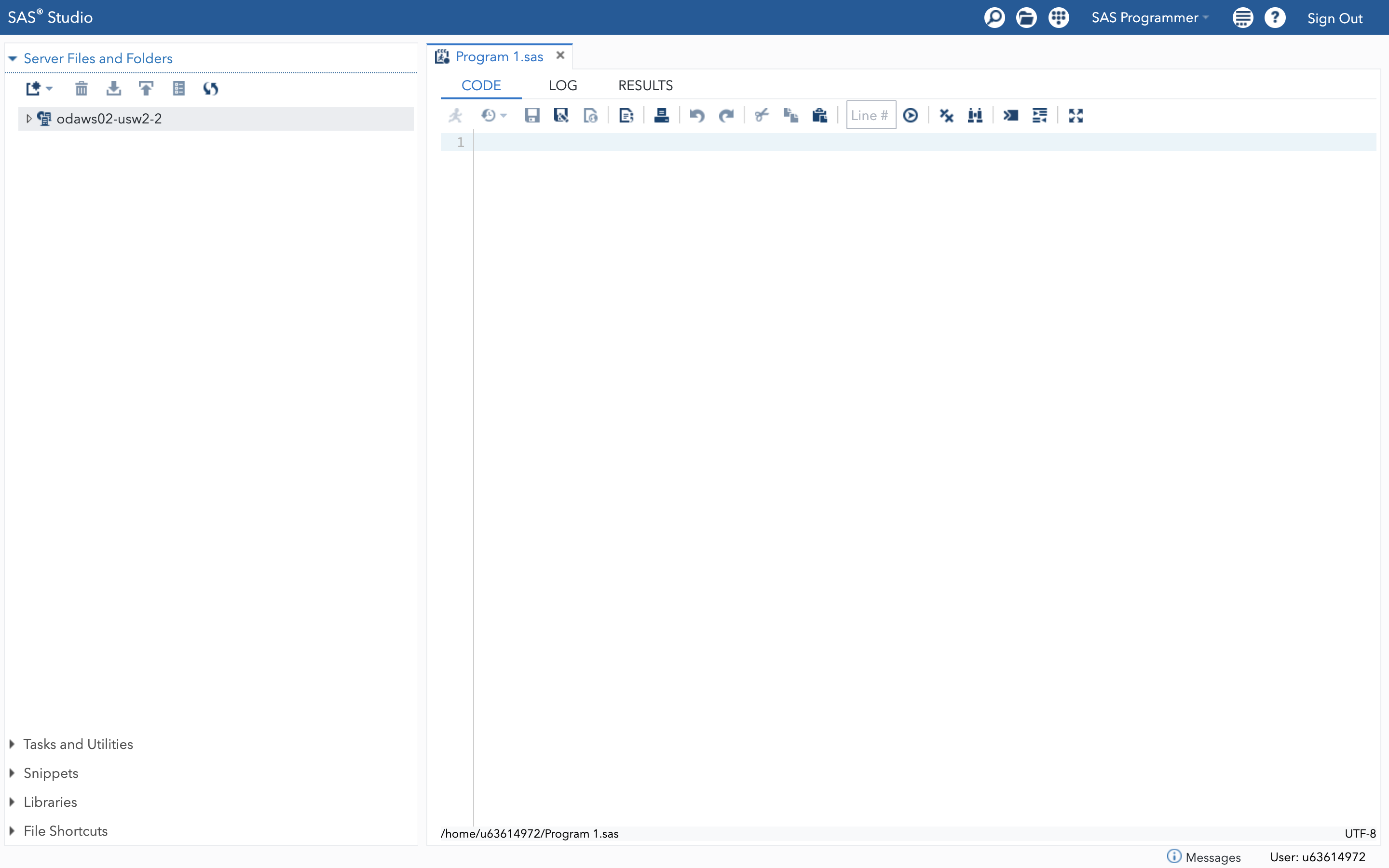 CODE, LOG AND RESULTS
WINDOWS
Together, these windows help you write, execute, and review the results of your SAS program
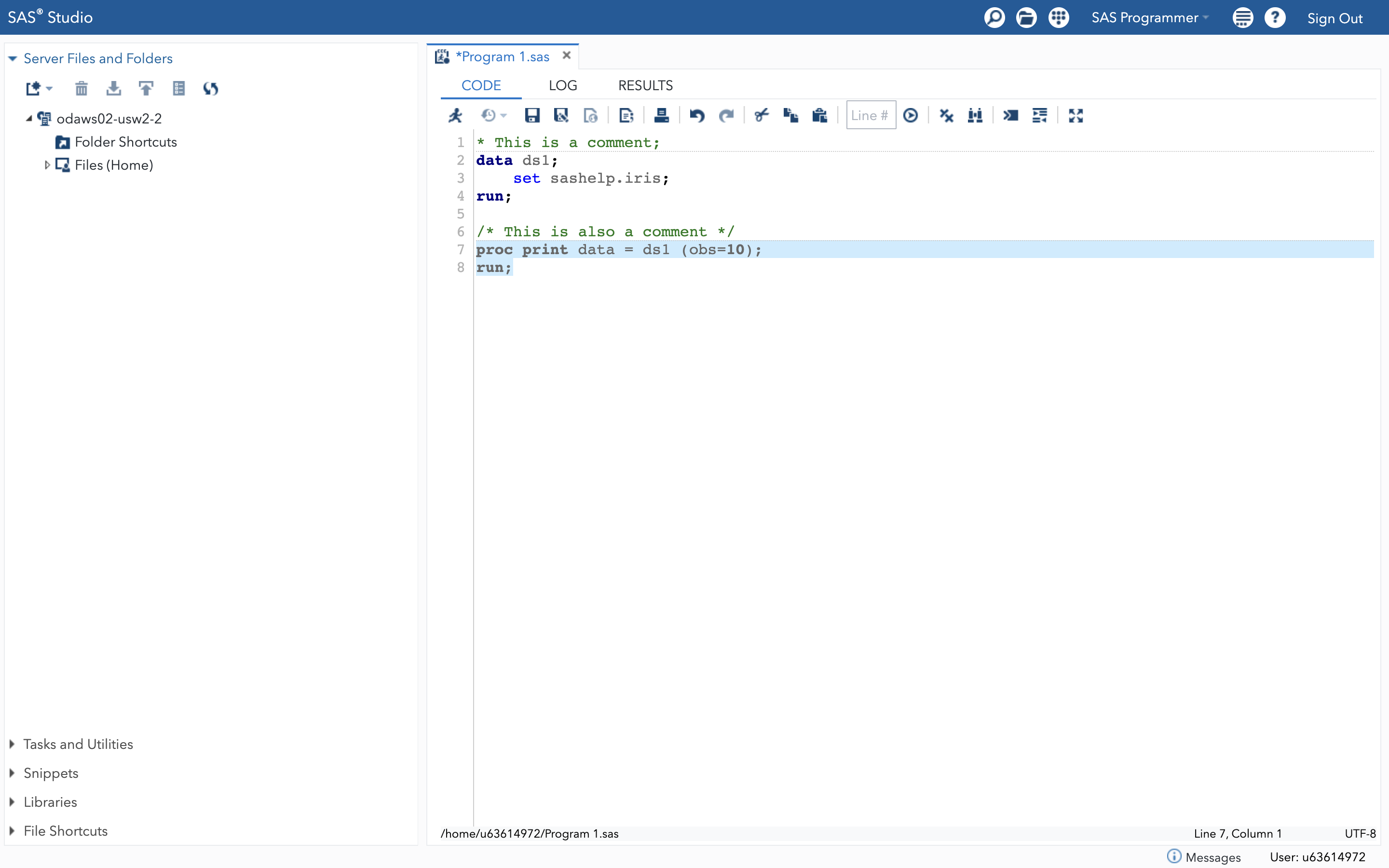 CODE WINDOW
Code window is where you write and edit SAS program code

SAS programs typically consists of data steps and procedures
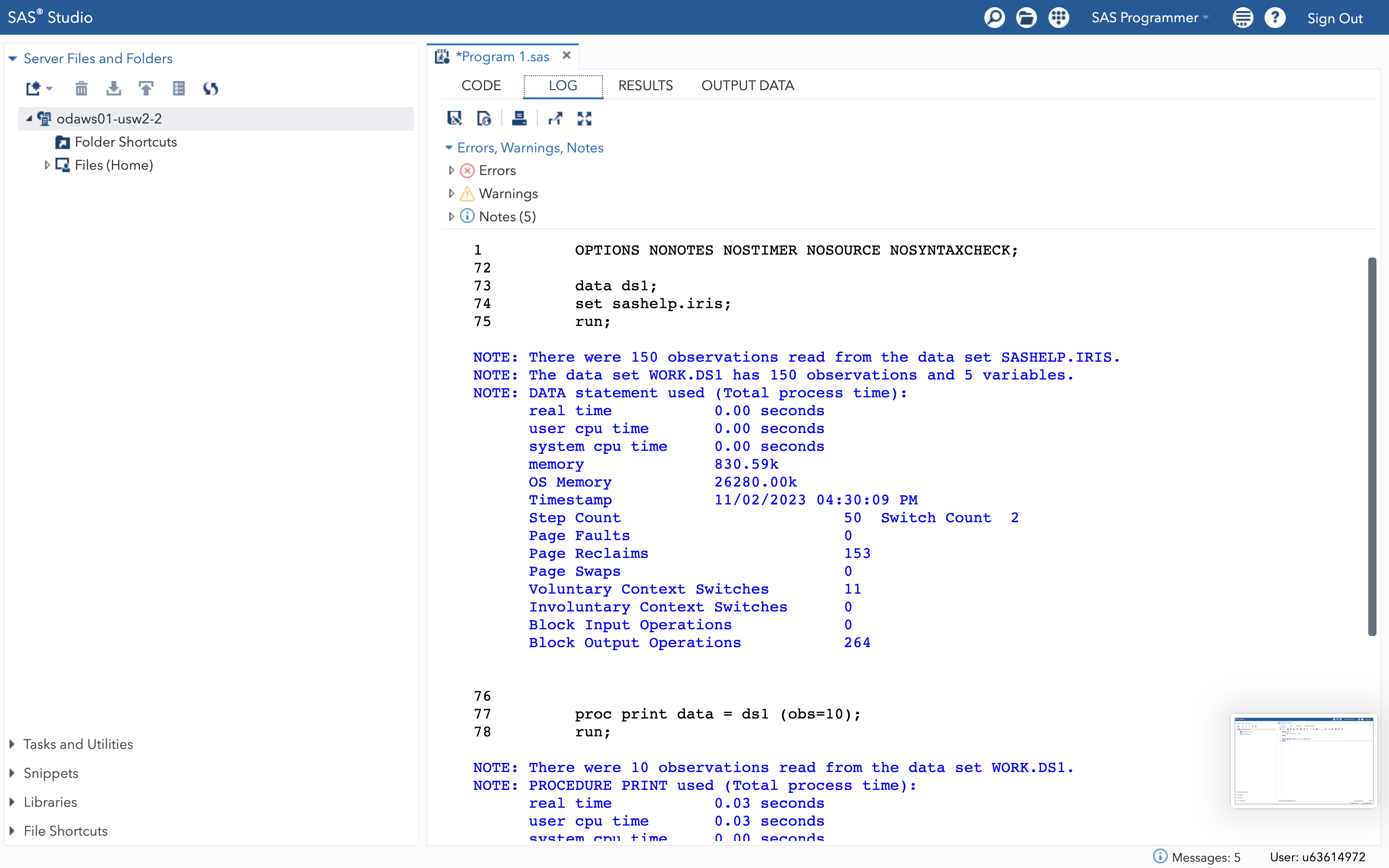 LOG WINDOW
The Log window displays information about the execution of your program

You can find notes, warnings and error messages in the Log window
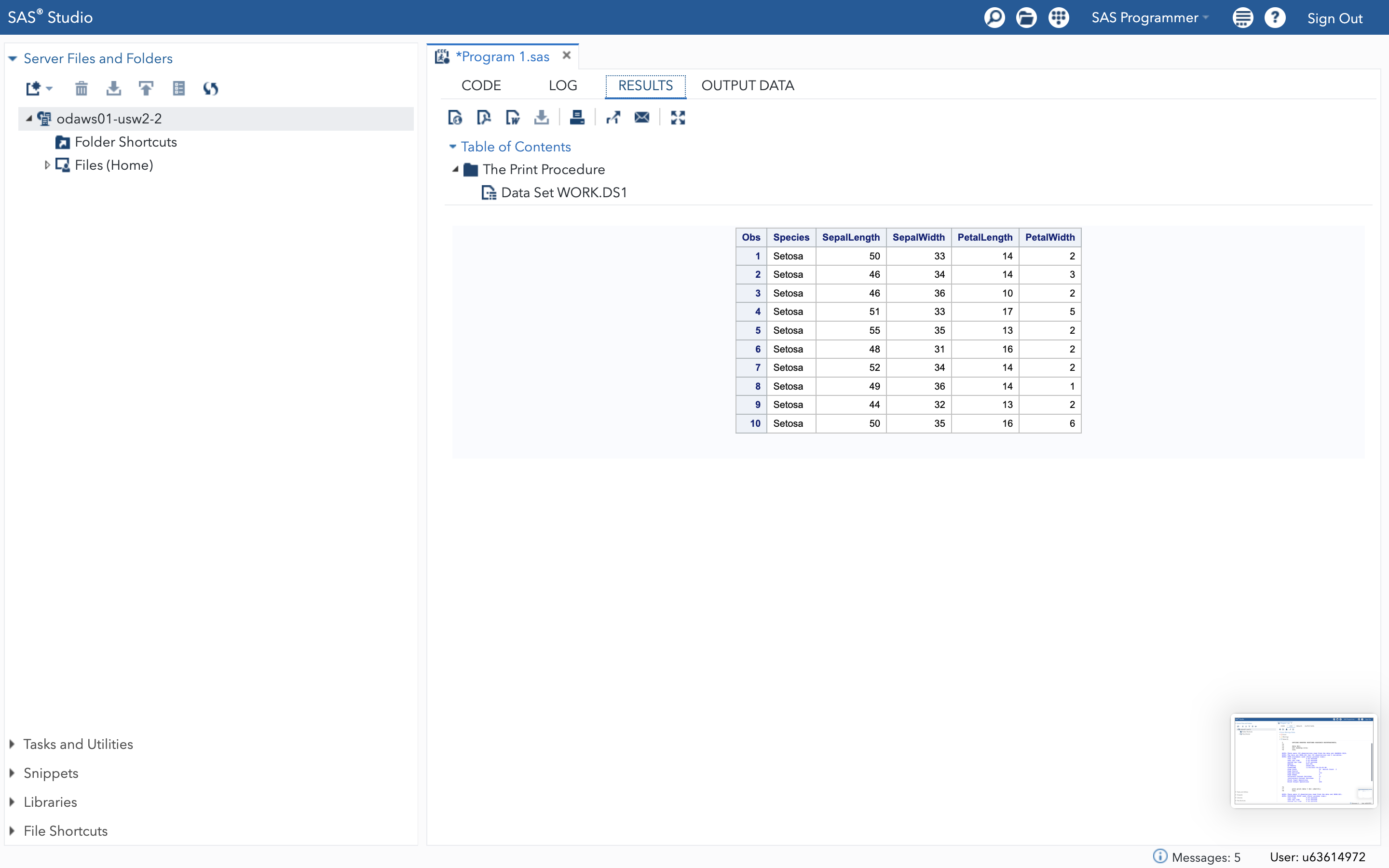 RESULTS WINDOW
Displays the results generated by your SAS program

You can view, save, and export the results from the Results window
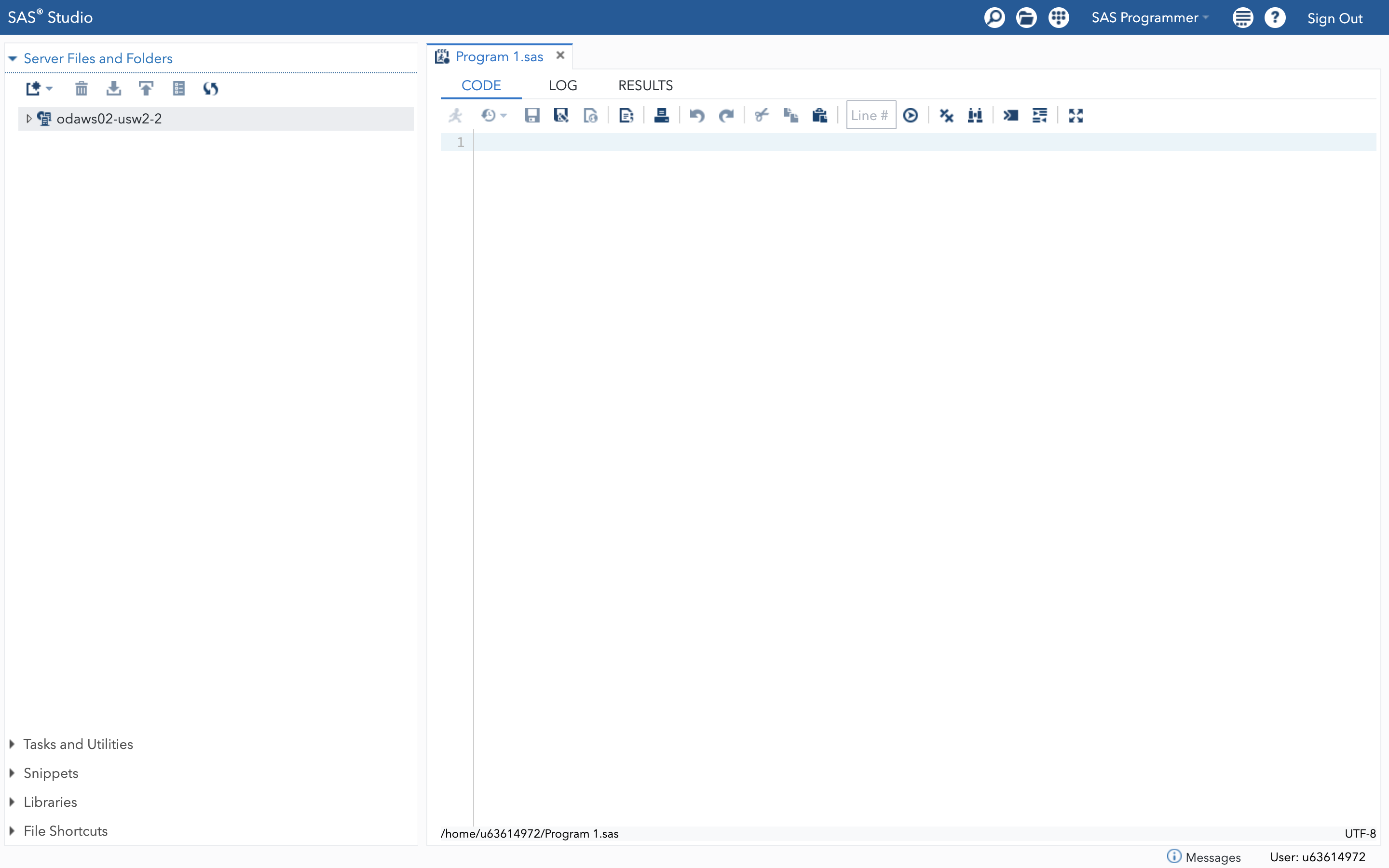 SEARCH AND OPEN
You can search for files, folder, datasets

You can open files and view datasets
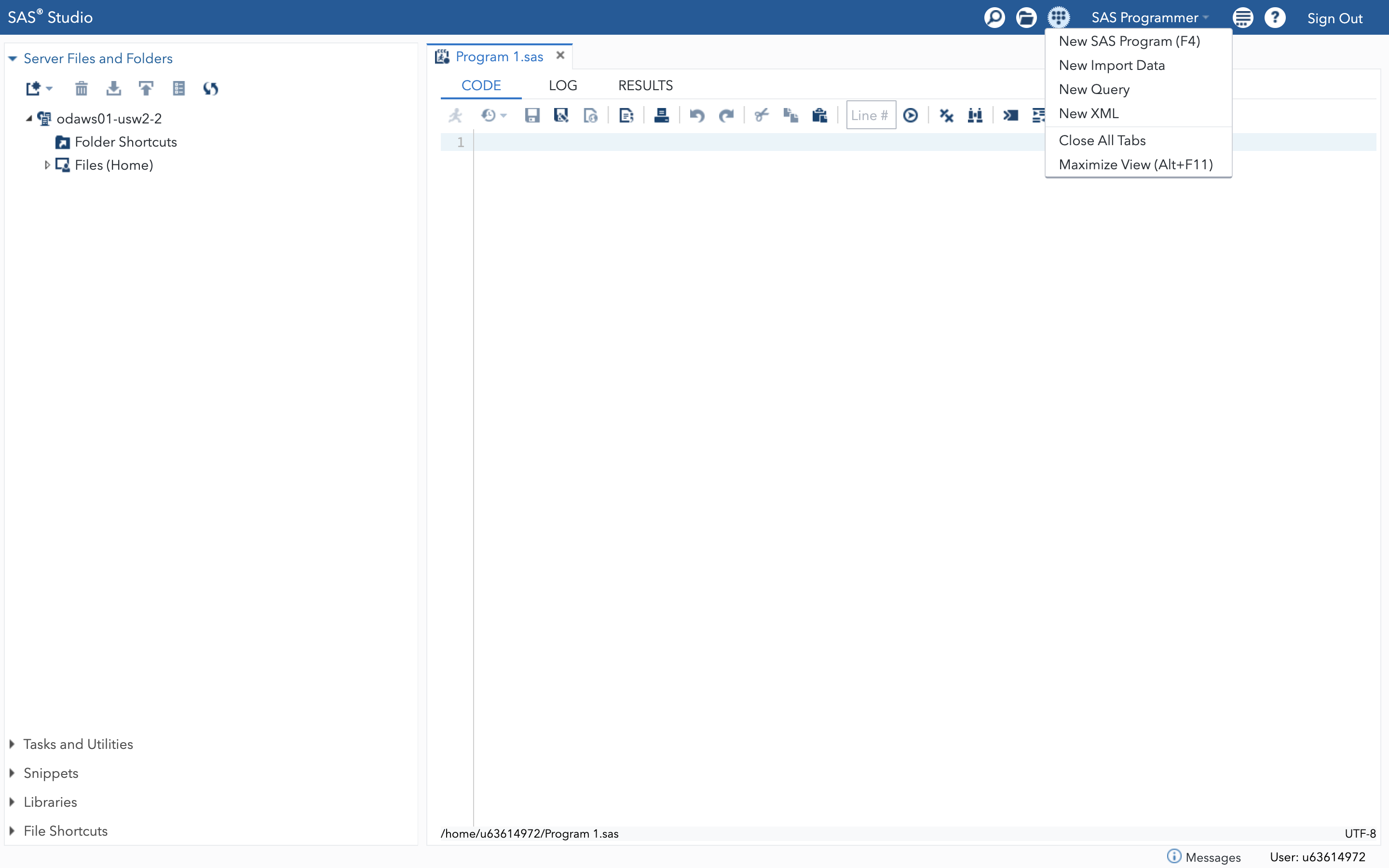 OPTIONS
You can start a new SAS Program (create a clean Code, Log, and Results)

You can import files into SAS server
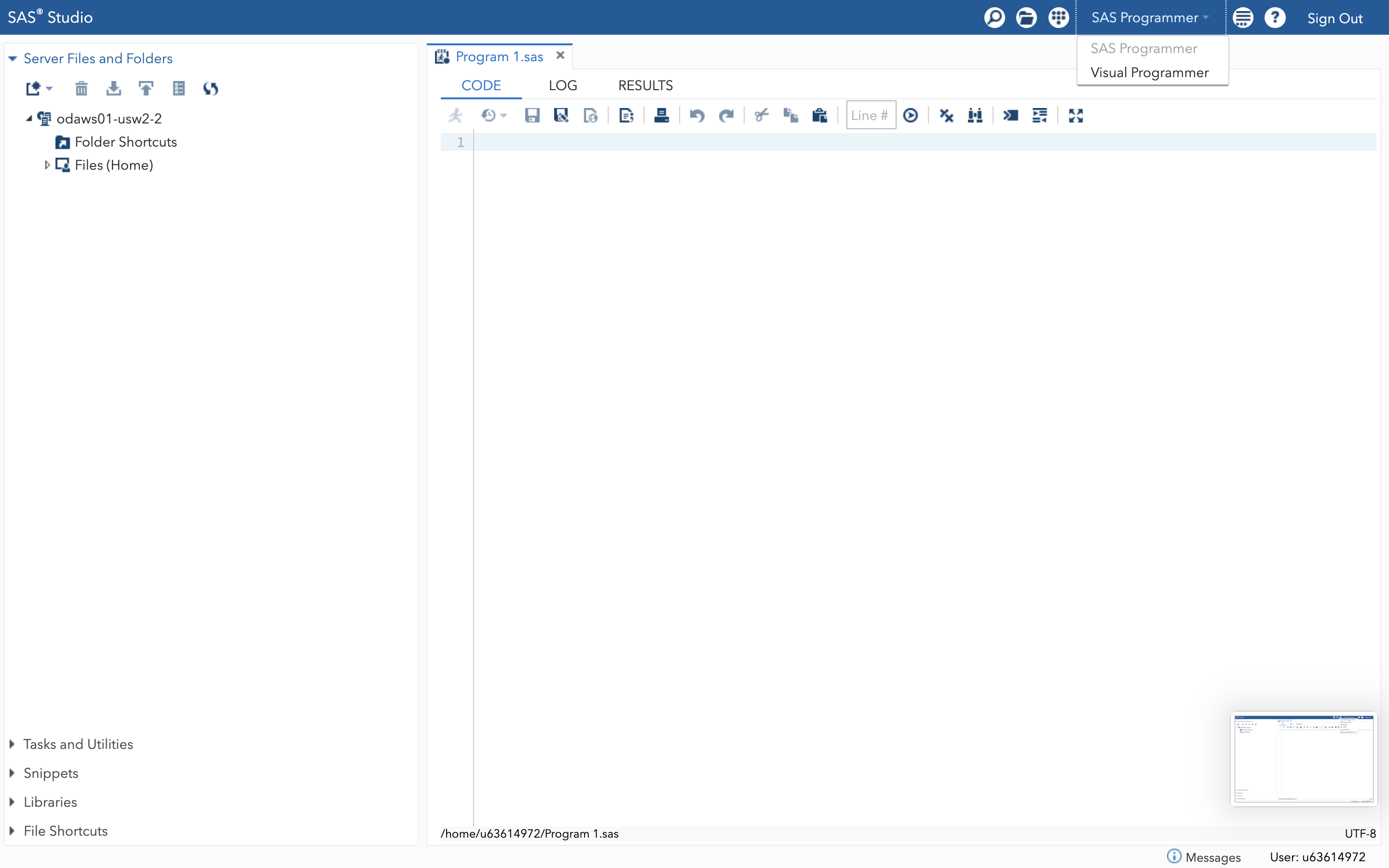 SAS PROGRAMMER
SAS programmer perspective is mainly for writing and editing SAS programs.

Visual programmer perspective is used for working with process flows in a project-based environment.
MORE APPLICATION OPTIONS
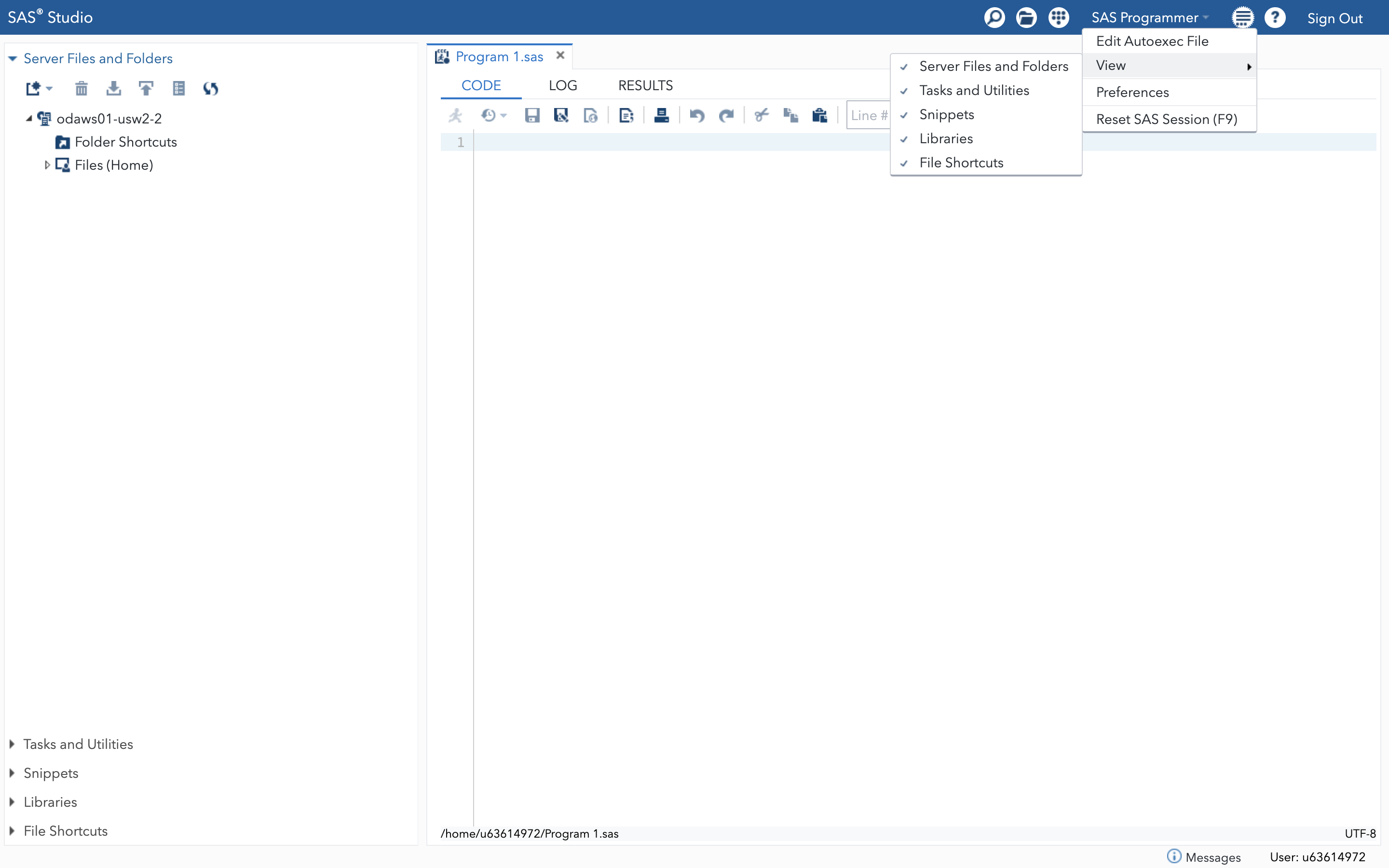 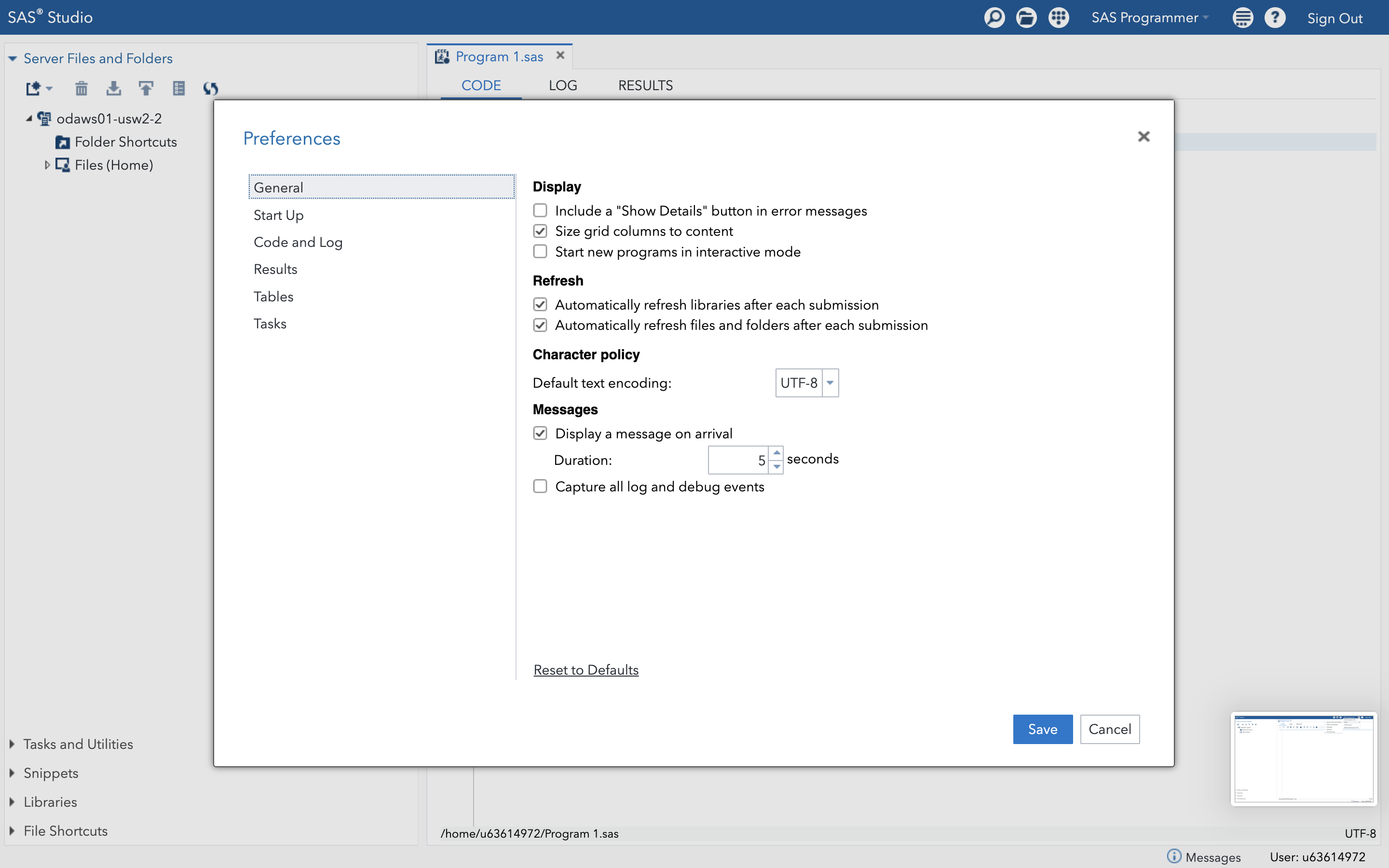 UPLOADING YOUR FILES TO SAS SERVER
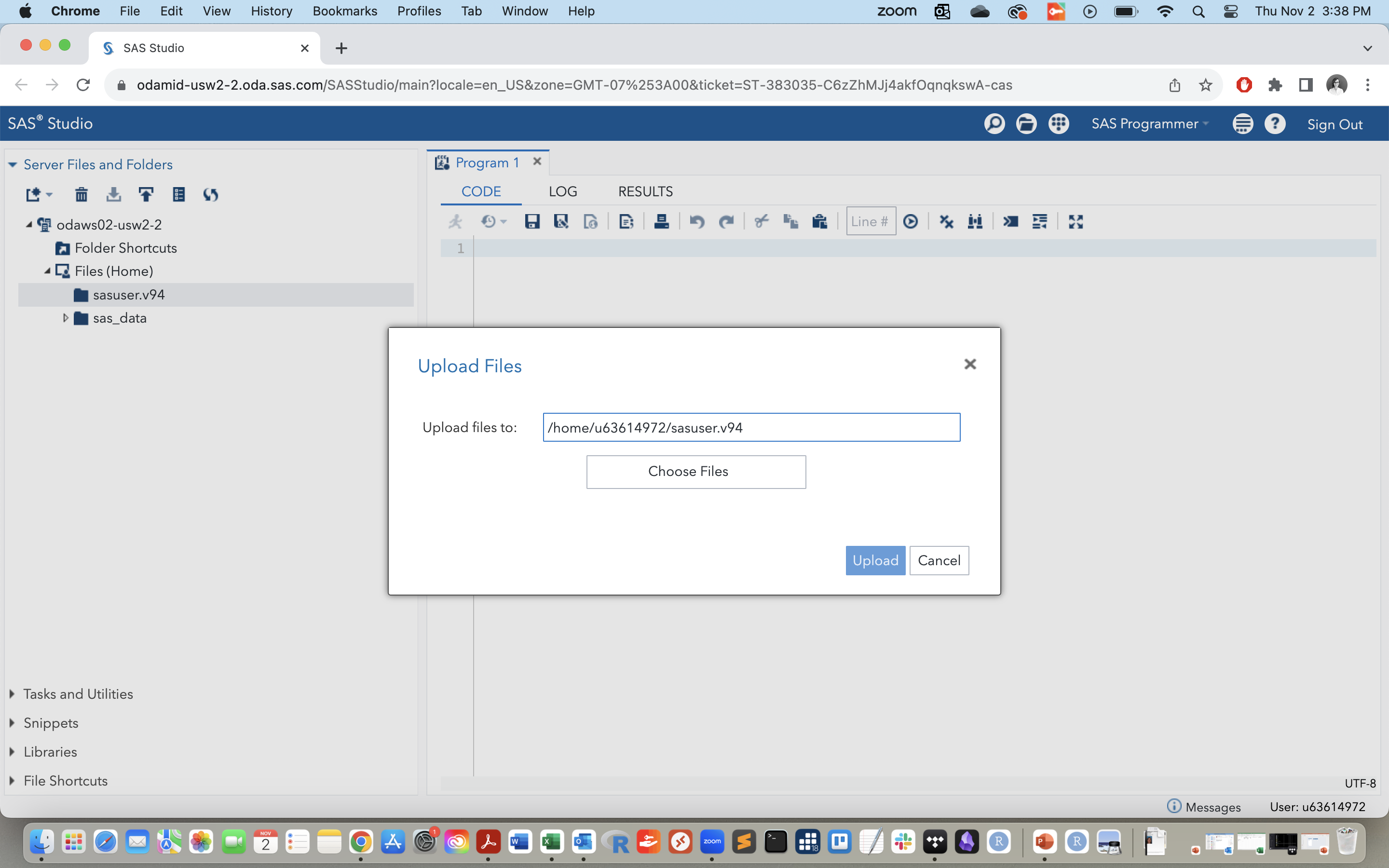 UPLOAD DATA
To use SAS On Demand for Academics, all your data files, SAS programs, and other necessary files have to be uploaded to SAS server

You get 5GB of personal storage
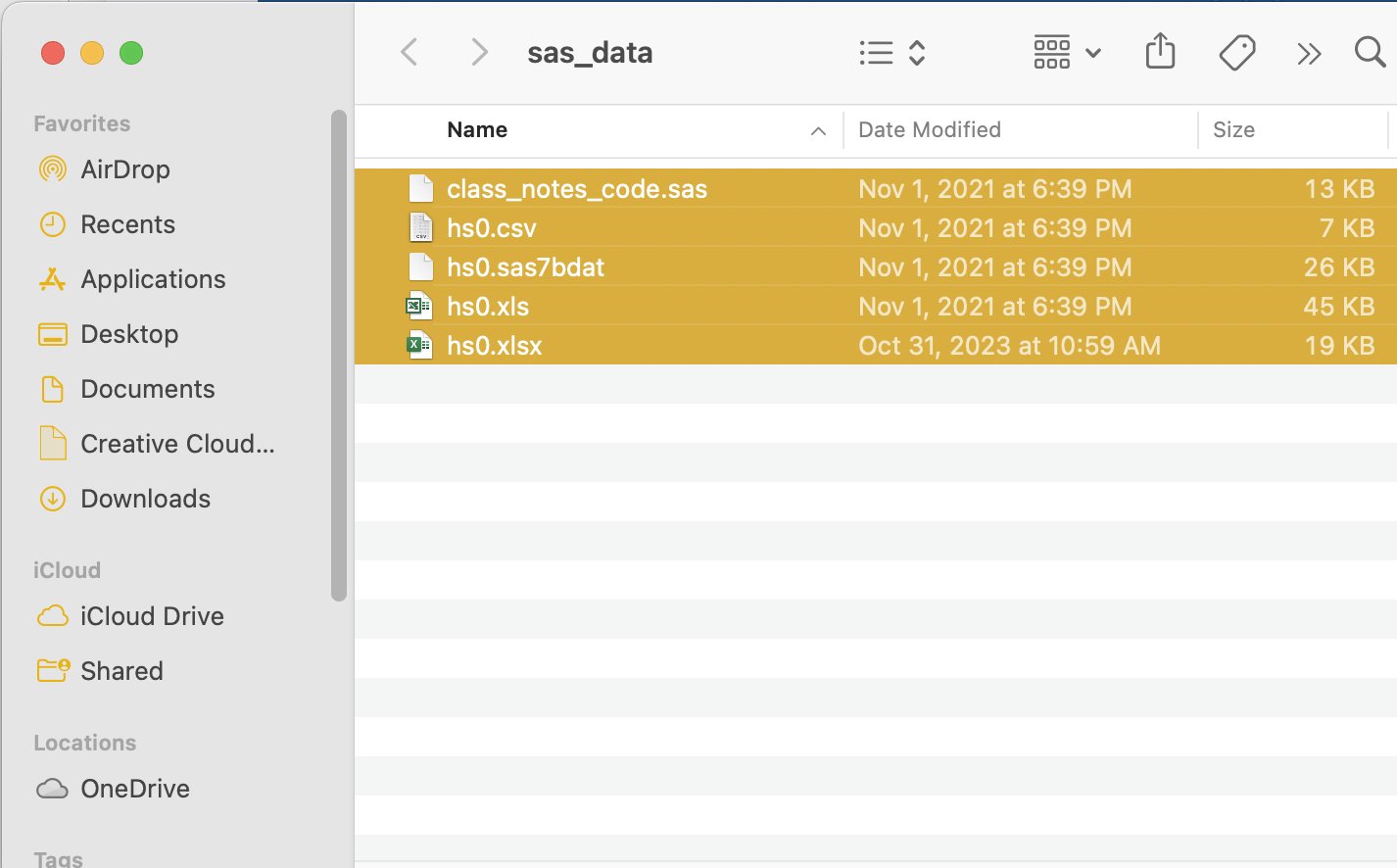 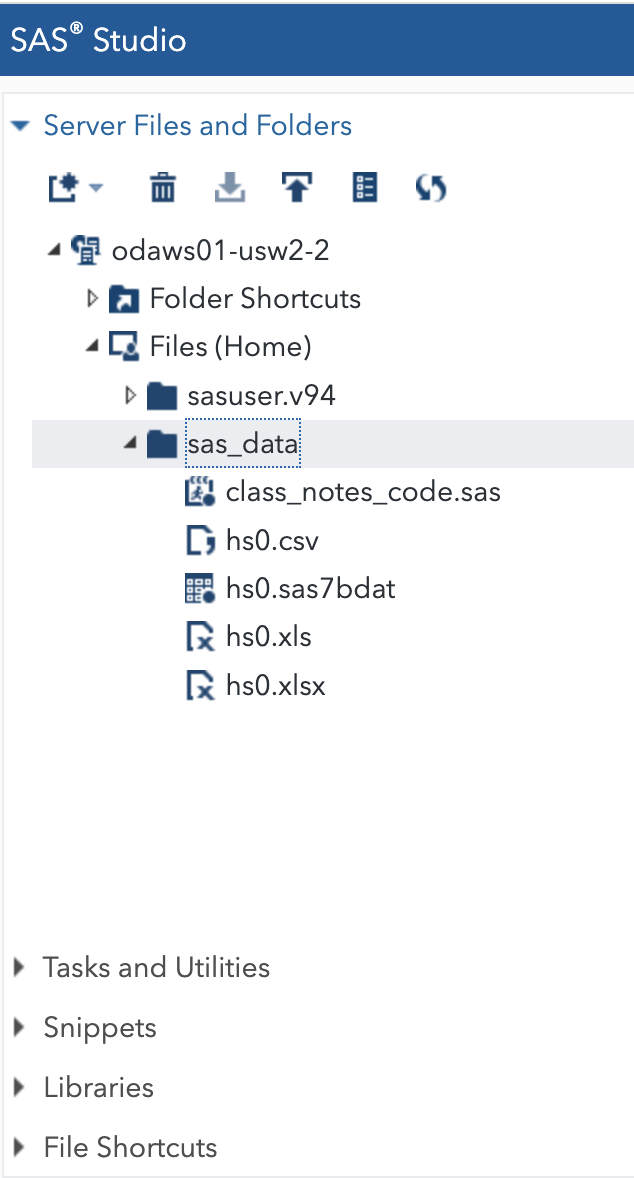 FILES AND FOLDERS
Your files and folders are stored in Files (Home) folder

After you uploaded the data and other necessary files, you can use that data within SAS Studio

To use your data, you have to use SAS libraries
SAS LIBRARIES
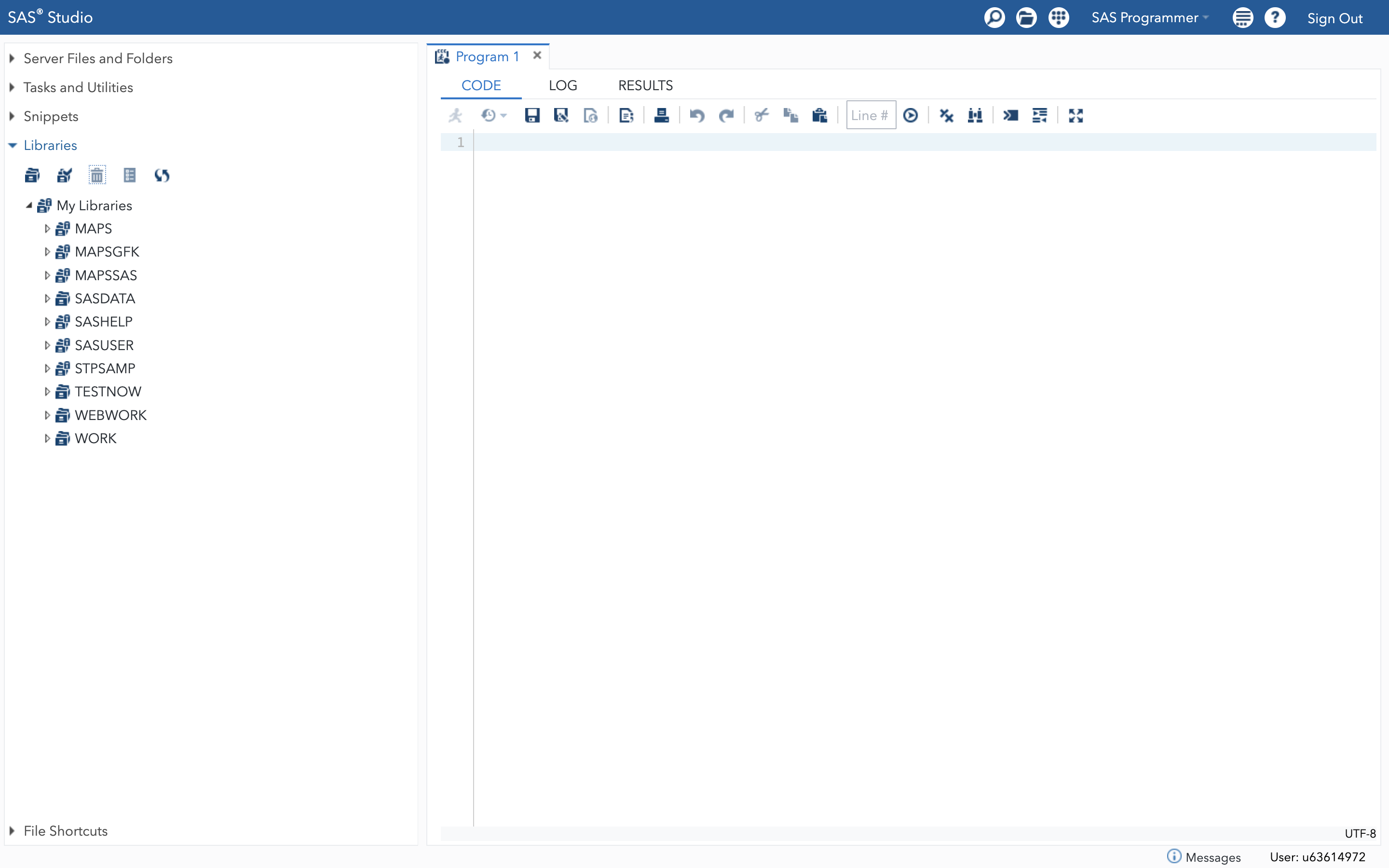 SAS LIBRARIES
SAS library is a collection of SAS files that are stored in the same directory

When you create a library, you are creating a shortcut to a that directory

This shortcut allows SAS to easily access specific files within the directory without storing them in the library
SAS DATA
SAS reads and works with the data in form of SAS data sets. 
SAS data sets have a file extension .sas7bdat.
Like most statistical software, SAS stores data is two dimensions, columns and rows.
Rows are observations and columns are variables. 
Two main type of variables are Character and Numeric.
Variable names should start with letter or underscore and cannot exceed 32 characters.
Variable Species
First Observation
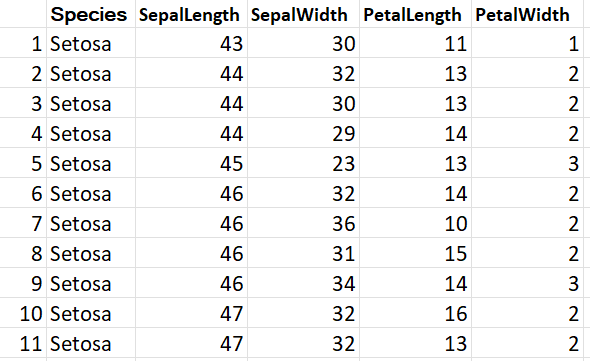 SAS code syntax
SAS syntax or code includes series of instructions called statements. Each statement ends with a semicolon.
SAS code, including variable names, are not case sensitive.
There are two main type of blocks of code, called steps in SAS, DATA step and PROC step.
You can make comments in your code using 
* … ;  for one line, and /* …*/ for many lines,
*select only Setosa species;
data dsl;	set sashelp.iris;	if species= "Setosa";run;/*print the result;*/proc print data = dsl (obs=10);run;
DATA step
DATA steps are used for creating or modifying data.
SAS executes DATA steps one observation at a time.
Output data
Input data
Data manipulations
observation 1

observation 2

observation 3
.
.
.
statement 1

statement 2

statement 3
observation 1
observation 2
observation 3
.
.
.
PROC step
PROC steps are used for analyzing data.
Results
Table 1

Table 2

Plot 1
Data
Proc step
Most of the time, PROC steps and DATA steps conclude with the RUN statement.
Certain statements, known as global statements, are placed outside DATA steps and PROC steps. For instance, the LIBNAME statement is used to define SAS libraries, and the OPTIONS statement allows users to customize printing output.
proc import	Imports data into SAS
saving data 	Saving data permanently 
libname  		Defines a link between a SAS session and a folder
ACCESING DATA
proc contents	Content of a SAS dataset
proc print	Displays the data
proc means	Descriptive statistics
proc univariate  	More descriptive statistics
proc freq		Frequency tables, frequency charts, crosstabs
proc corr     	Correlation matrix and scatterplots
Proc sgplot  	Produces many types of plots
EXPLORING DATA
MODIFYING DATA
proc format	Creates formats (aka value labels)
label 		Creates labels for variables
rename		Changes the name of a variable in a data step
if then	  	Executes a statement only if the condition is true
functions		Creating new variables using SAS functions
if and where	Conditional statement
keep		Keeps named variables
drop	  	Drops named variables
appending 	Reads in named file(s), proc set
proc sort      	Sorts cases in a dataset
merge		Merges files
MANAGING DATA
ANALYZING DATA
proc freq		Used here for chi-squared tests
proc ttest		t-tests, including one sample, two sample and paired
proc reg		Simple and multiple regression
proc logistic	logistic regression
ADDITIONAL RESOURCES
UCLA OARC statistical consulting website
https://stats.oarc.ucla.edu/
On the website you’ll find many links to our SAS resources pages:
Seminars provide deeper dives into SAS topics
Learning modules for basic SAS commands
Data analysis examples of many different regression commands
Annotated output of many regression commands
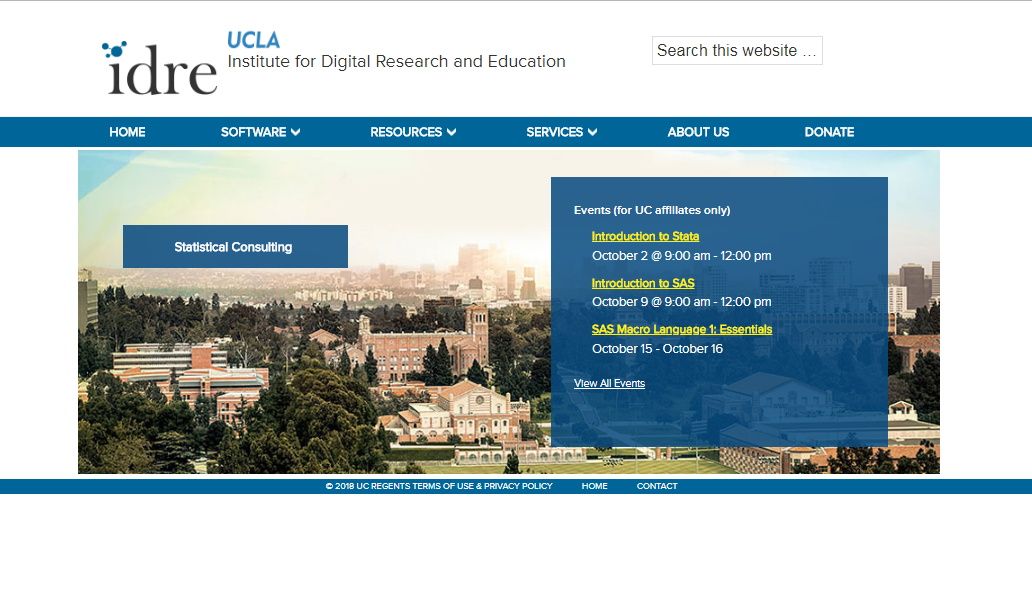 EXTERNAL RESOURCES
SAS Users YouTube channel
SAS Base Programming Reference sheet (compact guide to SAS commands)

OARC YouTube channel (SAS and other workshops)
THANK YOU!
[Speaker Notes: SIAVASH]